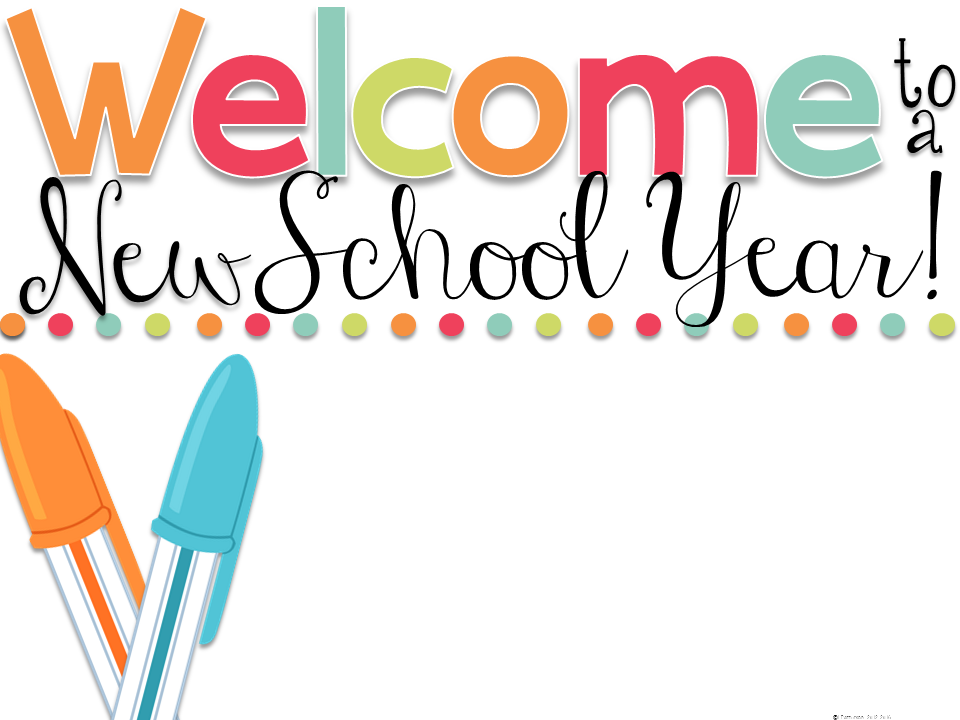 Thank you for Coming 
to Open House
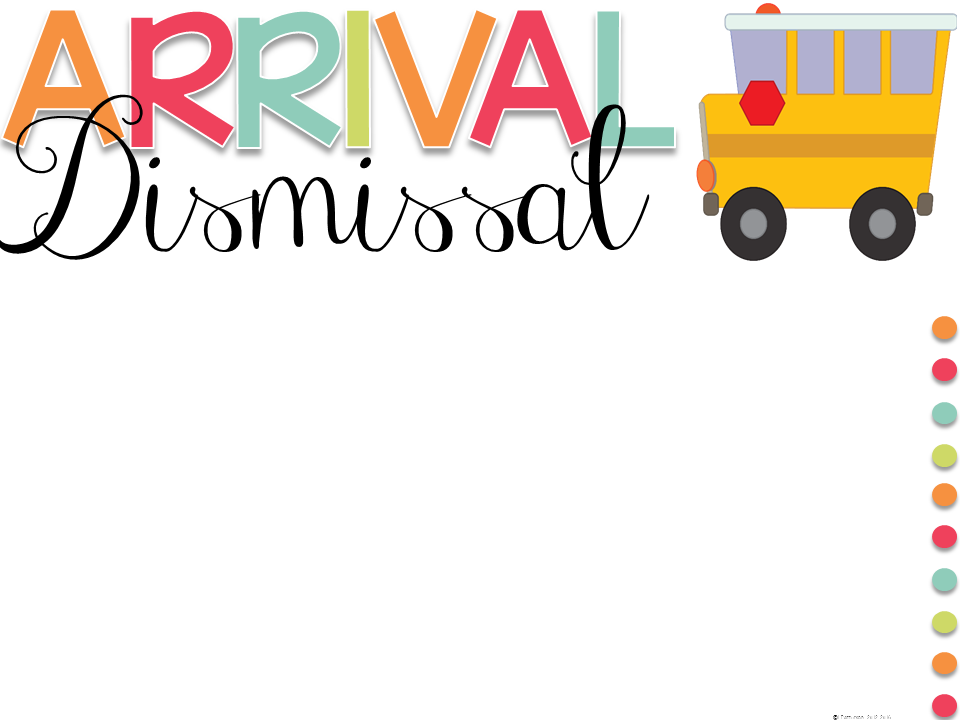 We are there to greet students at our door every morning beginning at 8:30 a.m. Students should arrive no later than 8:45 to prevent being counted tardy. It is also crucial they arrive on time to receive the full potential of the learning day.

Dismissal begins at 3:45.

If you plan on changing a student’s transportation for the day please send a note or call the office prior to 3:00 pm. It is also helpful to tell the student.
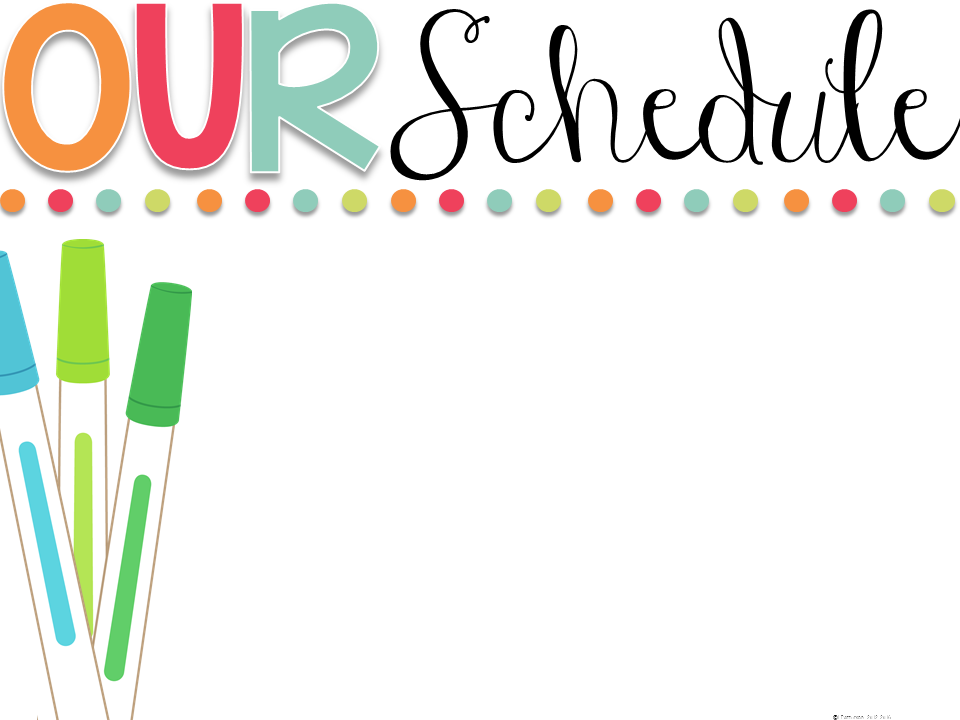 8:45-9:00 Morning Work 
9:00-9:30 RTI/Small group math
9:30-10:40 Math 
10:45-11:30 Related Arts 
11:35-Start of Lunch   Start Science/Social Studies
End of Lunch-12:40 Finish Science/Social Studies 
12:40-2:10  Literacy (mini-lesson/Guided reading /rotations) 
2:10-2:40  Writing 
2:50-3:15 Recess 
3:15-3:30 Summary of Learning
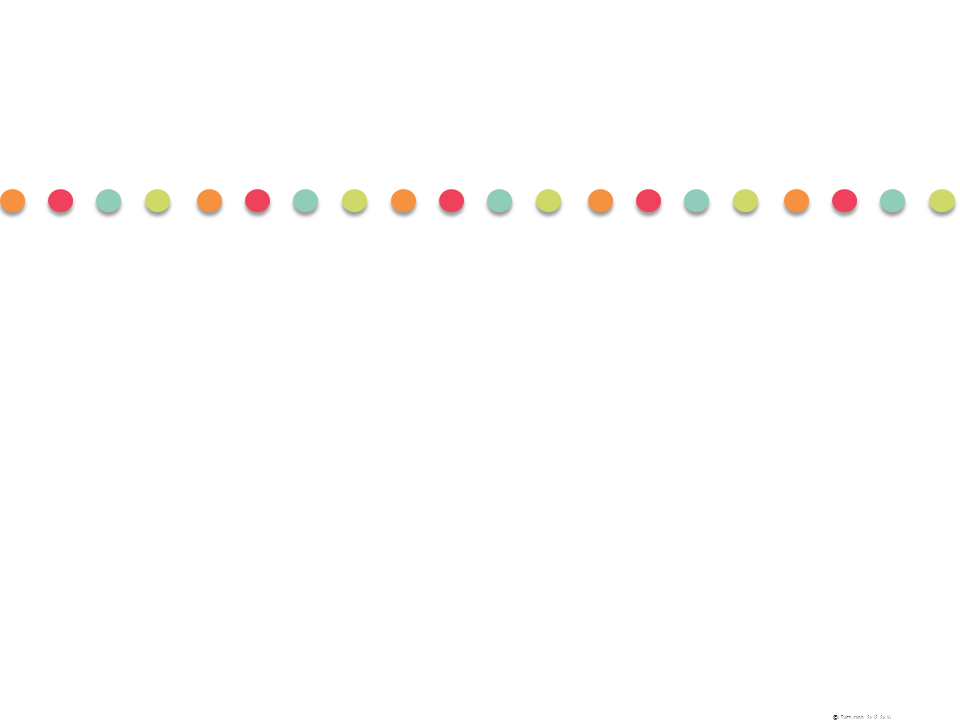 GRADE LEVEL INFO
Dr. Young is the administrator for the school. The upper grades, including 3rd grade, have Mr. Zeigler as the assistant principal.


We have a few field trips planned throughout the year
- Charlotte’s Web – October 
- The Symphony – February 

If you are interested in volunteering in the school or helping with class events please get in touch with Mrs. Frick our Family and Partnership Specialist.
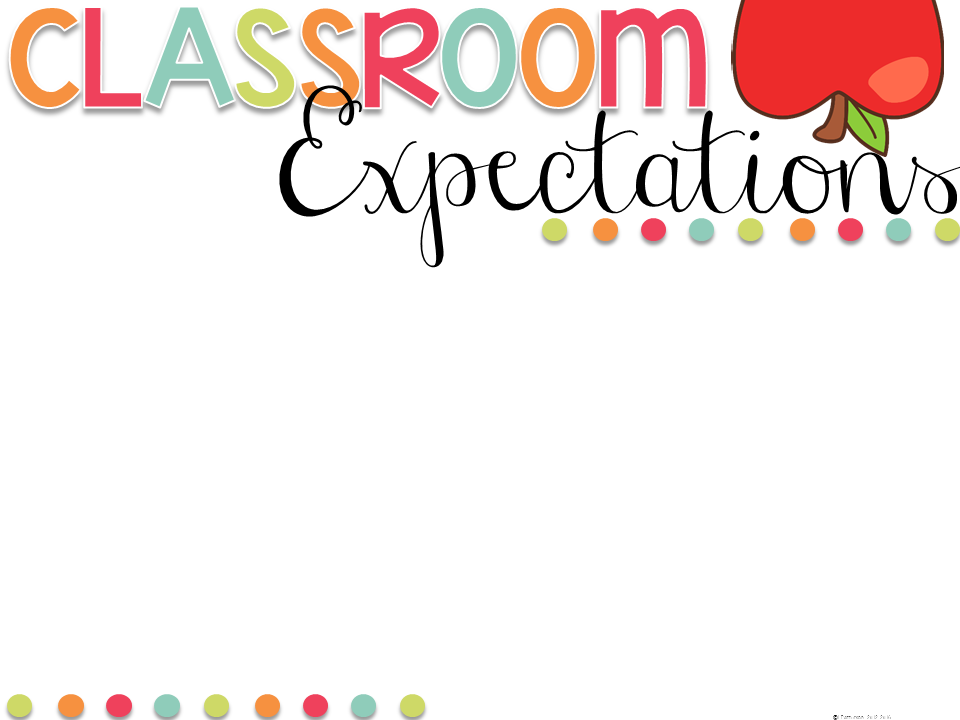 As a school we have adopted the practices of the Love and Logic Initiative. 

Rules can be seen posted in each classroom and consequences are administered as needed based on the situation.

Attendance is crucial to ensure that your student is getting the most out of their year. Along with that we encourage students to spend time in class taking their work seriously. Each day is vital!
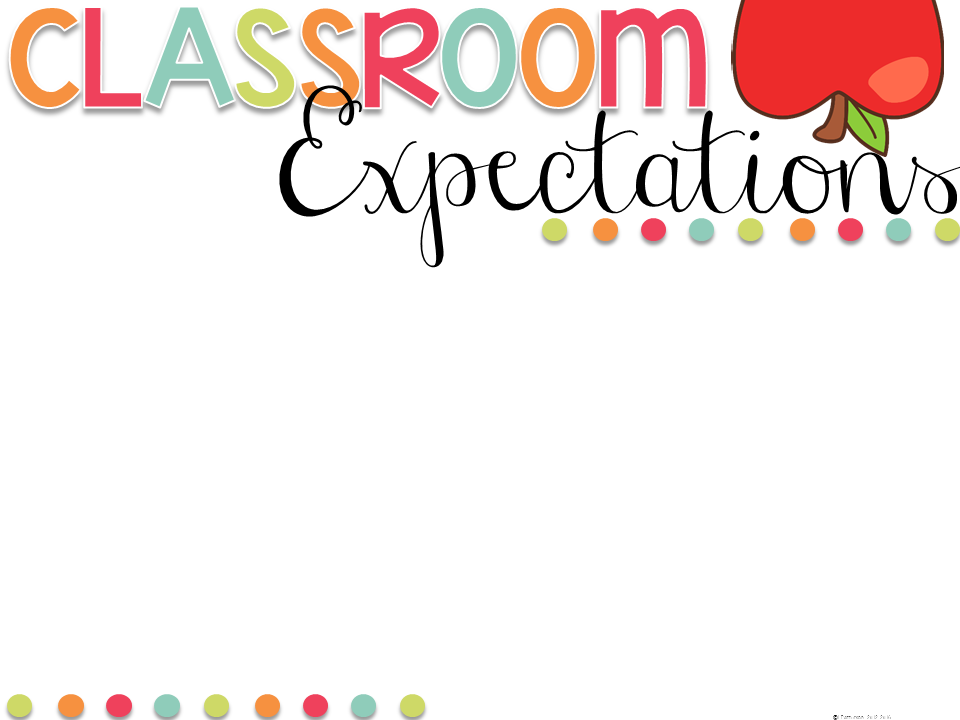 In order to set your student up for success please be sure to do the following

Make sure your student is well rested
Ensure they arrive in time for breakfast if they intend to eat at school
Set aside time for homework
Read as much as possible! Third grade is a crucial year in developing necessary reading skills.
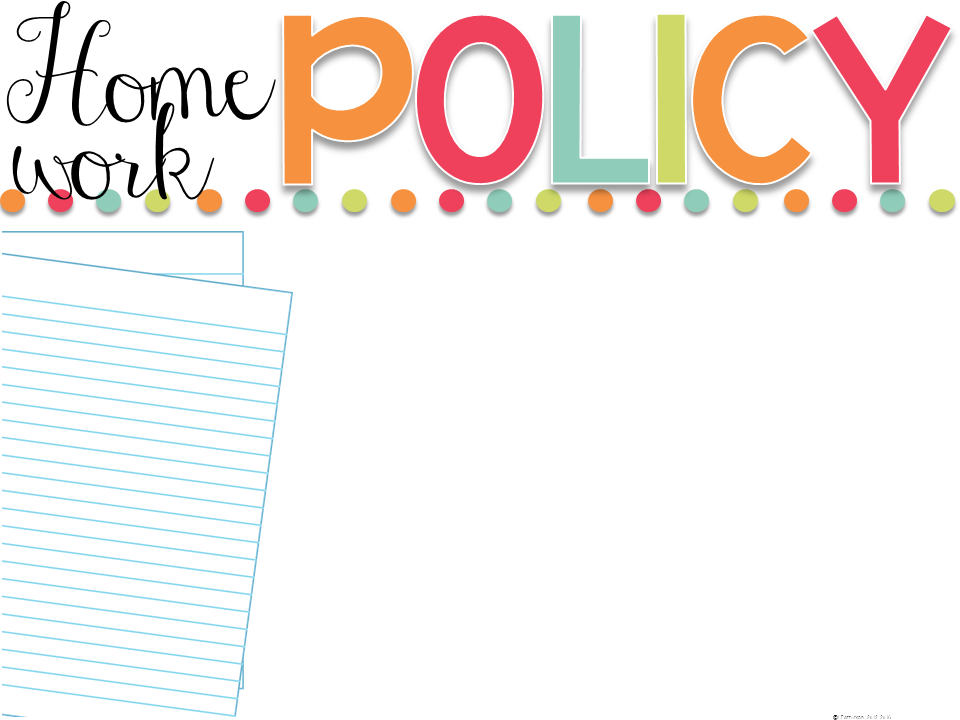 Homework is given as needed and is intended to be additional practice for students to increase understanding.
 
Even if there is no homework written, reading nightly is always recommended.
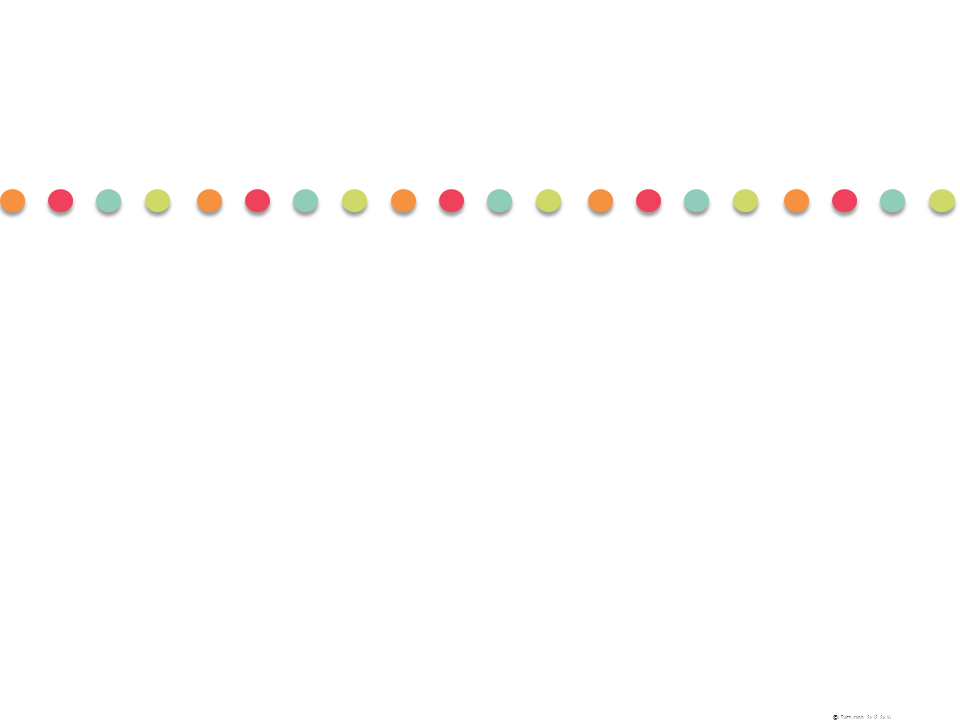 GRADING & TESTING
The standards for each grade can be found at the site below
http://tn.gov/education/section/student-and-family-resources

Progress reports are given every 4 ½ weeks and report cards are given every 9 weeks. This is a great time for parents to help with needed changes

Grading Scale
93 – 100 A
85 – 92   B
75 – 84   C
70 – 74  D
0 – 69    F
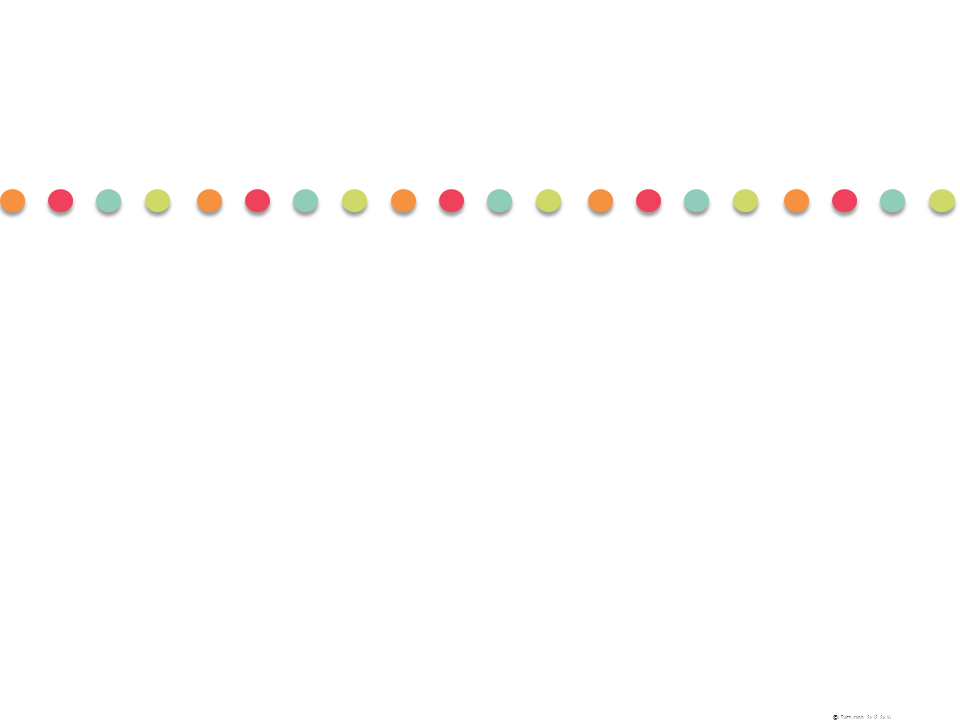 GRADING & TESTING
Assessments are delivered and designed to help drive teacher instruction so we can meet the needs of our students.

Easy CBM – This is a reading assessment given 3 times a year 

iReady – This is a math assessment given 3 times a year

F & P – This is a reading assessment given 3 times a year to gauge your student’s reading level and the skills they are using when reading. This helps teachers plan their guided reading instruction.

TN Ready – This is the cumulative assessment given towards the end of the year to assess student learning
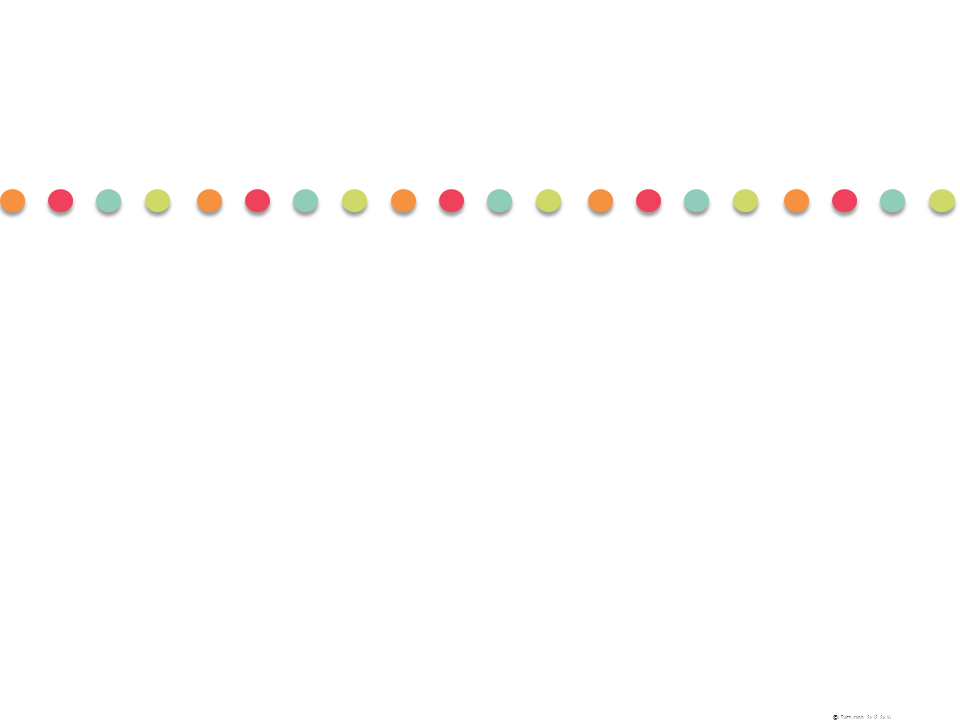 COMMUNICATION
Communication is vital and we have a few different ways that we utilize as a grade level.

Agenda mates go home daily containing student learning and often homework. They should be initialed daily. There is also room for a note if needed.

Tuesday Folders go home weekly with graded work to be looked over and discussed with your student.

Email is available for all teachers and we check it daily
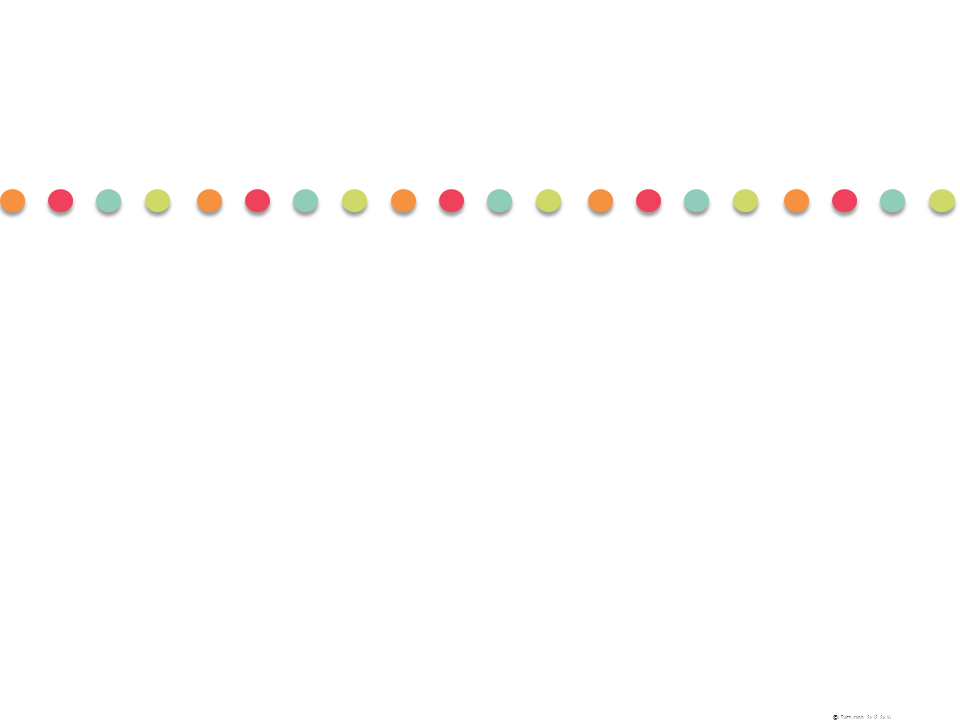 COMMUNICATION
Handwritten notes or phone calls can also be effective as long as they are received in a timely manner. We cannot take calls during instructional time but you may leave a message with the office if we are unavailable.

Our school website also has information and is frequently updated.
http://ebe.hcde.org/

If you are interested in scheduling a classroom visit or conference please speak with your student’s teacher. Classroom visits can be up to 30 minutes long and need to be pre-scheduled.
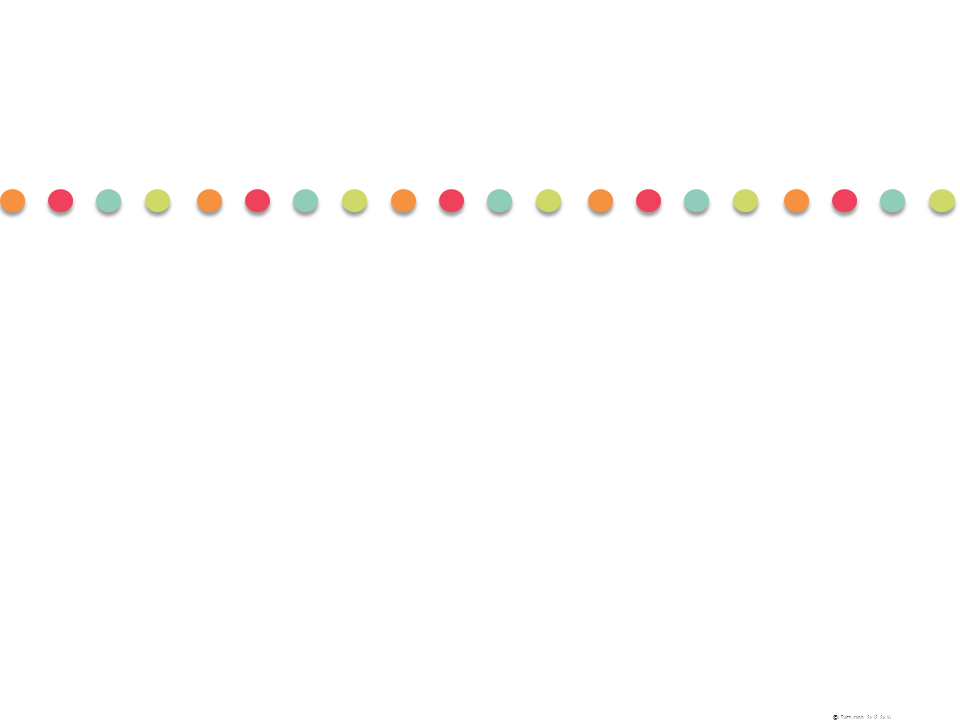 ADDITIONAL INFO
School fees are appreciated at anytime during the year. They are $50. Cash or check can be collected by the classroom teacher. Cards can be run in the front office.

We use ClassDojo to keep track of behavior progress in the room. It is also a great tool for communication!
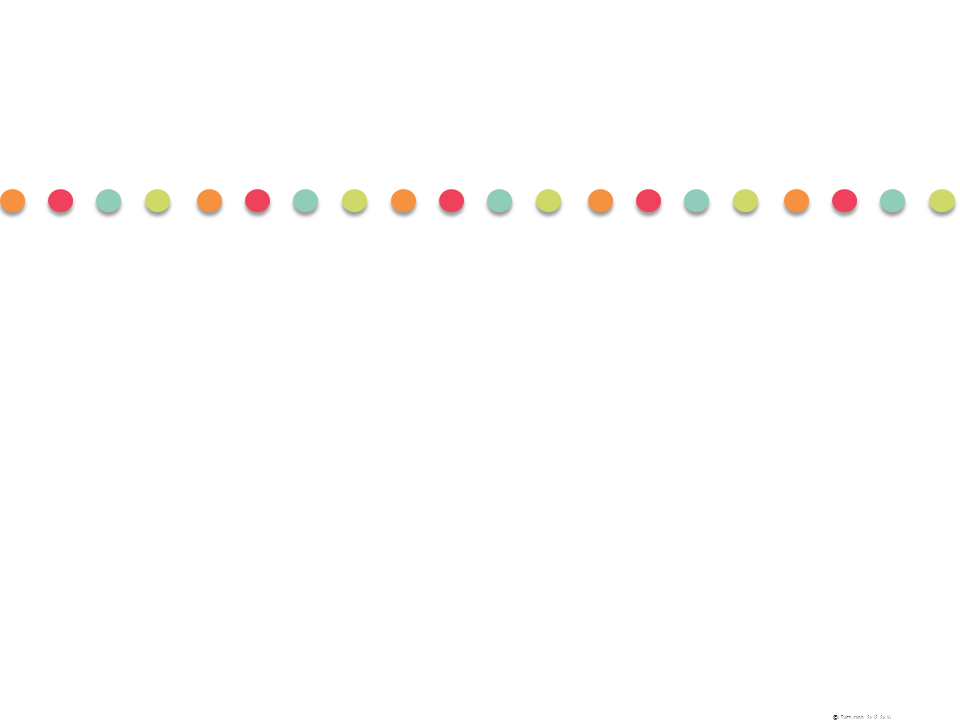 ADDITIONAL INFO
We are participating in the Probasco Reading Program starting September 1st.

Student logs will be due to each teacher monthly.
Requirements for 3rd is 40 books averaging 100 pages per book for the duration of 32 weeks.  If a child reads 5 books per month that have 100 pages each, they should reach their goal.  This is the yearlong goal. 
Read 20 will be rewarding students and schools who read the prescribed number of books per grade level per schoolyear.  
Each child’s reading must be logged and parents must sign their child’s reading log.